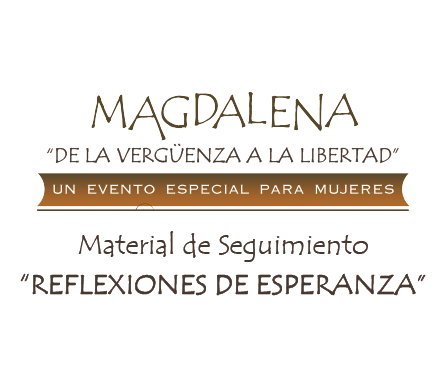 [Speaker Notes: Notas para la Facilitadora : 
Bienvenida y Oración
Si consideras necesario puedes repasar la reglas del grupo]
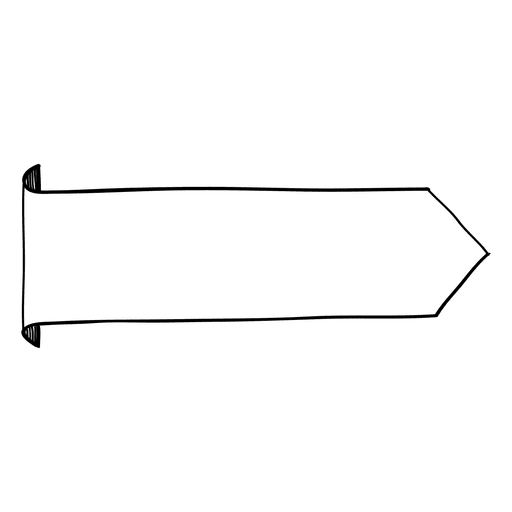 Sesión cuatro
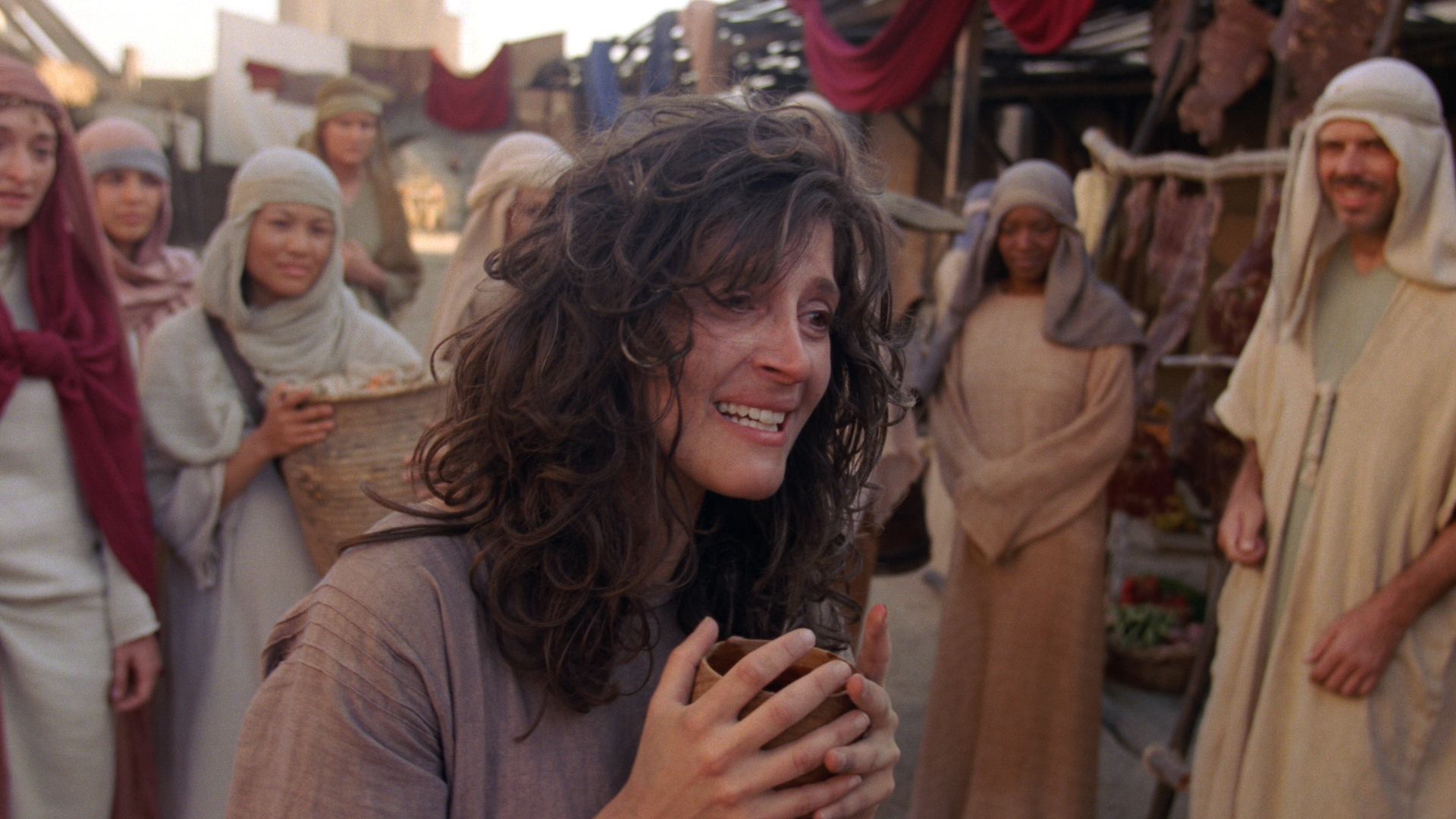 Jesús, nuestro poderoso libertador
María Magdalena : ¿ÉL me liberará?
[Speaker Notes: Notas para la Facilitadora : 
Materiales a usar : 
Segmento de la sesión :  descargado o directamente dando clic en el enlace que está en la día # 4
Animar para que las participantes tengan dónde escribir sus respuestas, una libreta o cuaderno que usen durante toda las sesiones y así puedan apuntar lo que Dios está obrando en sus vidas]
Compartir :
¿Tuviste la oportunidad de hablar con alguien acerca del Espíritu Santo la semana pasada? ¿Has observado la diferencia en tu vida después de pedirle al Espíritu Santo que te dirija?

Compartir el versículo de Memoria Efesios 5:18
[Speaker Notes: Notas para la Facilitadora : 
Toma unos minutos para una rendición de cuentas, sobre la sesión pasada, en base a las preguntas.
Pregúntales si tuvieron la oportunidad de compartir la historia con alguien, diles que compartan.
Pide a uno de los participantes decir de memoria Efesios 5:18]
Ver
Vamos a recordar el segmento de la historia que estudiaremos el día de hoy, mientras lo ves piensa en estas preguntas :

¿Qué te llamó más la atención? y ¿Por qué?
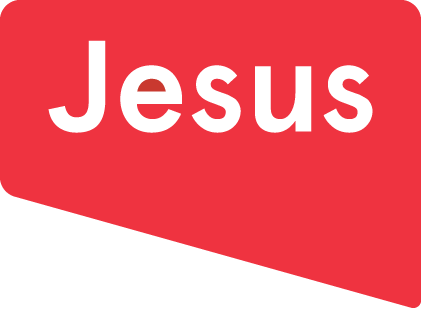 [Speaker Notes: Notas para la Facilitadora :  al dar click al logo de Jesús te llevara al sitio web donde está el segmento, otra forma es descargar el video en tu computador   https://www.jesusfilm.org/watch/reflections-of-hope.html/reflections-of-hope-jesus-our-powerful-deliverer/spanish-latin-american.html,  
Luego de ver el video, compartan en las preguntas.]
Saber :
Lucas 8:1-2

¿Cómo crees que era la vida de María Magdalena antes de encontrar a Jesús?

¿Por qué ella no hizo nada para deshacerse de los demonios por sí misma? 

¿Cómo respondían las personas a esto?
[Speaker Notes: Notas para la Facilitadora : 
Transición : “Que interesante historia, ahora vamos a leerla, les parece? 
Puedes leerlo tu o pedirle con tiempo a una participante que lo busque y lo lea, Lucas 8:1-2 dice: 1 “Después de esto, Jesús estuvo recorriendo los pueblos y las aldeas, proclamando las buenas nuevas del reino de Dios. Lo acompañaban los doce, 2 y también algunas mujeres que habían sido sanadas de espíritus malignos y de enfermedades: María, a la llamada Magdalena, y de la que habían salido siete demonios”. (NVI)
Ahora toma tiempo para facilitar las preguntas]
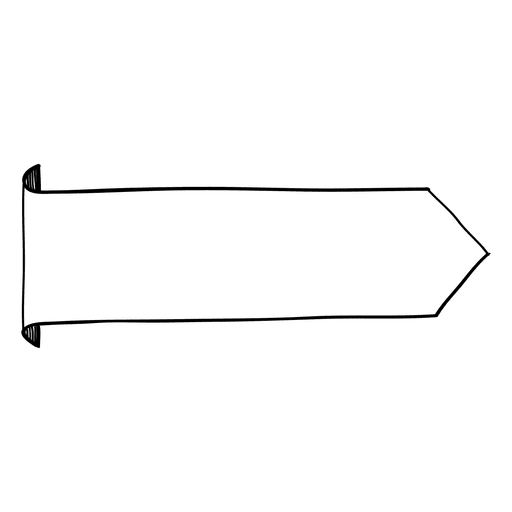 Sabías que…
En la cultura de esos días, estar cerca de alguien poseído y gobernado por espíritus inmundos hacía que te volvieras impuro, y por lo tanto ya no podrías ir al templo o involucrarte con las demás personas de la comunidad hasta que fueras considerado  limpio de nuevo. 

Tenían que estar ceremonialmente limpios antes de poder volver a estar en comunión con Dios y con los demás.
[Speaker Notes: Notas para la Facilitadora : 
Transición  : “Veamos un dato de cómo se debía manejar estas situaciones en los tiempos de Jesús” Puedes leerlo tu o pedirle a una lo lea.]
Saber :
En la película, ¿Cómo respondió Jesús a María Magdalena ante la posibilidad de que Él se volviera impuro?

¿Por qué crees que los espíritus inmundos se alejaron cuando Jesús les ordenó salir?
[Speaker Notes: Notas para la Facilitadora : 
Transición  : “sigamos compartiendo sobre las siguientes preguntas”]
Saber :
Hebreos 1:1-3 - Lucas 3:21-22 - Jeremías 32:17 

¿Qué nos dicen estos versículos acerca de quién es Jesús y sobre su poder?

¿Cómo le cambió la vida a María Magdalena como resultado de su encuentro con Jesús?

¿Te habla Dios a través de la historia de María Magdalena? ¿Te identificas con su historia? ¿De qué necesitas ser liberada en tu vida?
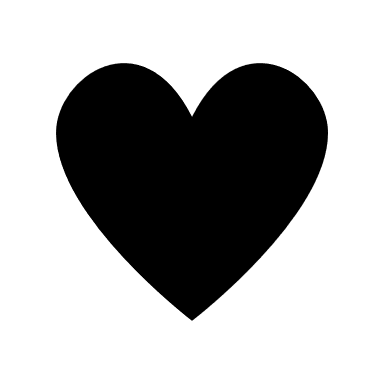 [Speaker Notes: Notas para la Facilitadora :  
Transición : “Vamos a ver qué nos dicen estos estos pasajes Bíblicos, y luego conversaremos sobre las siguientes preguntas”, 
Puedes leerlo tu o pedirle con tiempo a una participante que lo busque y lo lea :  Hebreos 1:1-3 - Lucas 3:21-22 - Jeremías 32:17 
Ahora toma tiempo para facilitar la pregunta. Y recuerda cuando en una pregunta esté el símbolo de   es una pregunta personal.]
Vivir
No importa cuál sea tu lucha, el efecto es el mismo: no poder experimentar la plenitud del poder de Dios en nuestras vidas. 
Así como María Magdalena, también podemos liberarnos del poder de la esclavitud para vivir una vida en la cual experimentamos la libertad y el propósito de Dios. 
A través del poder de Cristo, podemos vivir en libertad, superando la carga de conductas negativas que puedan estar aprisionando nuestras vidas.
[Speaker Notes: Notas para la Facilitadora
Transición 1 : “Por medio de nuestra relación con Dios, Jesús puede también liberarnos de cualquier lucha que enfrentemos . En el mundo actual, encontramos personas que utilizan todo tipo de cosas para obtener un nivel temporal de consuelo: compras compulsivas, dinero fácil, juegos de azar, alcohol, drogas, pornografía, televisión o internet. A pesar de que el nivel de dependencia puede variar, a menudo todos buscamos algo externo para aliviar nuestro dolor interno.”, 
Transición 2 :  “Recuerda, cuando seguimos a Cristo nuestras luchas no se acaban. Dios nos da el poder para resistir y perseverar dándonos la capacidad de desarrollar en nuestras vidas las cualidades que Él desea ver.”]
Vivir
Hebreos 12:1-2 - Santiago 1:2-4


¿Qué sería diferente en tu vida si confiaras en Dios cuando tienes luchas?
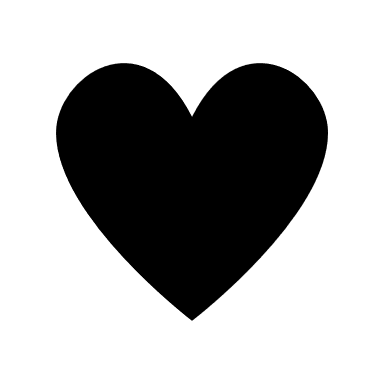 [Speaker Notes: Notas para la Facilitadora :  
Transición : “Vamos a ver qué nos dicen estos estos pasajes Bíblicos, y luego conversaremos sobre las siguientes preguntas”,  puedes leerlo tu o pedirle con tiempo a una participante que lo busque y lo lea. 
Toma tiempo para facilitar la pregunta. Y recuerda cuando en una pregunta esté el símbolo de   es una pregunta personal.]
Decir :
La lucha de María Magdalena era contra los espíritus inmundos y Jesús fue 
poderoso para liberarla

Independientemente de cuál sea tu lucha en estos momentos, Jesús desea ser tu poderoso libertador.
[Speaker Notes: Notas para la Facilitadora :
Transición : “No importa dónde estemos en nuestro caminar de fe, todos tenemos luchas”]
Profundizando:
Comprométete a : 

Memorizar Hebreos 12:1-2  y pídele a Dios que te ayude a entender y vivir esta verdad.
[Speaker Notes: Notas para la Facilitadora : 
Hebreos 12:1-2 dice: 1 “Por tanto, también nosotros, que estamos rodeados de una multitud tan grande de testigos, despojémonos del lastre que nos estorba, en especial del pecado que nos asedia, y corramos con perseverancia la carrera que tenemos por delante. 2 Fijemos nuestra mirada en Jesús, el iniciador y perfeccionador de nuestra fe, quien por el gozo que le esperaba, soportó la cruz, menospreciando la vergüenza que ella significaba, y ahora está sentado a la derecha del trono de Dios”.]
Desafío
Esta semana…

¿Puedes confiarle a Dios un área en la que estés luchando o que te sea difícil? Pídele a Él que te dé libertad.

Comparte con otra persona lo que estás aprendiendo.
[Speaker Notes: Notas para la Facilitadora : 
Anímales a que puedan escribir en su cuaderno las luchas que estén enfrentando 
Sería bueno que puedan escribir el nombre de la persona a la que le compartirán
Es un buen momento para poder orar y entregar sus luchas a Dios]
Próxima reunión :
[Speaker Notes: Notas para la Facilitadora : 
Termina en oración
Pídeles que memoricen 1ra Juan 1:9-10  “Si confesamos nuestros pecados, Dios, que es fiel y justo, nos los perdonará y nos limpiará de toda maldad. 10 Si afirmamos que no hemos pecado, lo hacemos pasar por mentiroso y su Palabra no habita en nosotros”. (NVI)
Anímales a contar a alguien la historia de hoy
Recuérdales la fecha y hora de su próxima reunión]